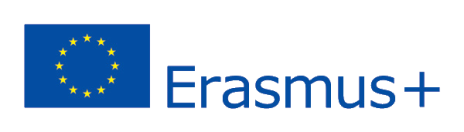 2018-3-HR01-KA205-060151
ΔΙΑΔΙΚΑΣΙΑ ΜΕΤΑΤΡΟΠΗΣ
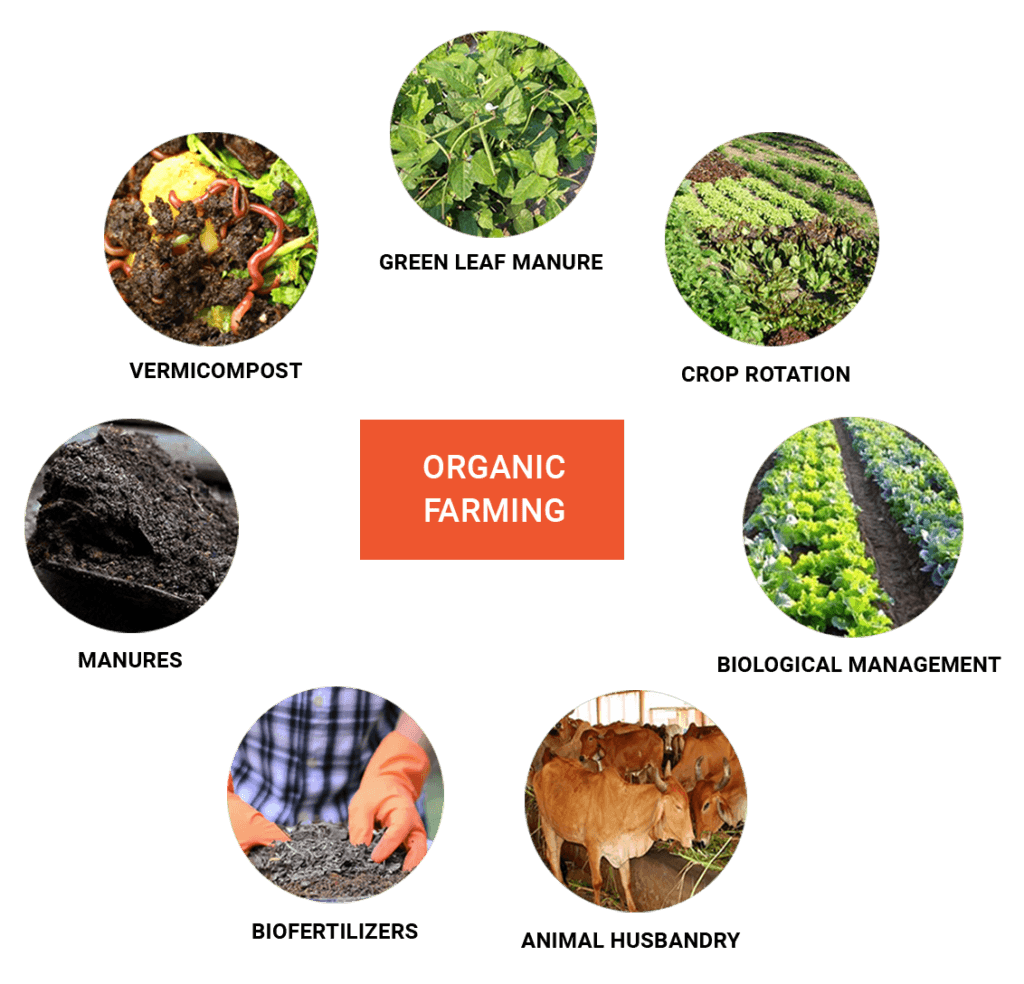 Βιολογική Γεωργία
Διαδικασια μετατροπησ
Κάθε γεωργική εκμετάλλευση που επιθυμεί να παράγει Βιολογικά προϊόντα πρέπει να υποβληθεί σε μια διαδικασία, γνωστή ως «μετατροπή».  

Η «μετατροπή» είναι η περίοδος κατά την οποία:
Εφαρμόζονται (σε μια εκμετάλλευση) πλήρως οι 	μέθοδοι βιολογικής παραγωγής. 
Η εκμετάλλευση υπόκειται σε έλεγχο από τον αρμόδιο οργανισμό πιστοποίησης. 
Ωστόσο, τα προϊόντα που προκύπτουν δεν μπορούν να πωληθούν ως βιολογικά.
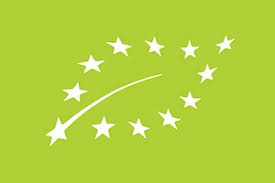 Διαρκεια τησ περιοδου μετατροπησ
Η διάρκεια της περιόδου «μετατροπής» εξαρτάται από το είδος του παραγόμενου βιολογικού προϊόντος:
Τρία (3) έτη για οπωρώνες με πολυετείς καλλιέργειες μαλακών φρούτων, οπωροφόρων δέντρων ή αμπελιών,  
Δώδεκα (12) μήνες για εκμεταλλεύσεις βόσκησης χοίρων και πουλερικών, και 
Δύο (2) έτη για ετήσιες καλλιέργειες βοσκοτόπων για μηρυκαστικά.
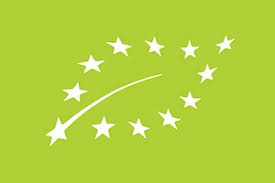 Περιοδοσ μετατροπησ
Η περίοδος της «μετατροπής» είναι συνήθως δύσκολη για τους βιοκαλλιεργητές. Αυτό συμβαίνει διότι με τις βιολογικές μεθόδους η απόδοση των καλλιεργειών συχνά μειώνεται, ενώ παράλληλα τα προϊόντα που παράγονται κατά την εν λόγω περίοδο δεν μπορούν να πωληθούν ως βιολογικά και ως εκ τούτου να λάβουν υψηλότερη τιμή, όπως τα αντίστοιχα βιολογικά προϊόντα. 
Για τον λόγο αυτό, τόσο η Ευρωπαϊκή Ένωση, όσο και τα Κράτη Μέλη προσφέρουν διάφορα μέτρα στήριξης, με σκοπό να βοηθήσουν τους παραγωγούς βιολογικών προϊόντων κατά το ξεκίνημά τους.
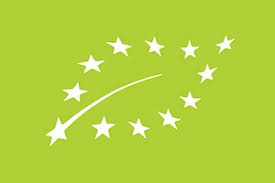 Μετατροπη στη βιολογικη γεωργια
 (στην πραξη)
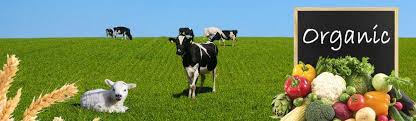 Για τη μετατροπή της συμβατικής γεωργίας σε Βιολογική Γεωργία, πρέπει να ακολουθηθούν συγκεκριμένα βήματα:
Βήμα 1. Συλλογή πληροφοριών.
Βήμα 2. Δοκιμή των πιο υποσχόμενων καλλιεργητικών πρακτικών σε μικρή κλίμακα. 
Βήμα 3. Εφαρμογή βιολογικών πρακτικών σε ολόκληρη την εκμετάλλευση.
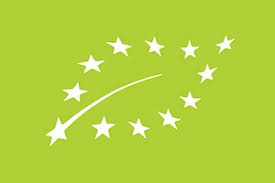 Βημα πρωτο: συλλογη  πληροφοριων
Οι παραγωγοί που επιθυμούν να μετατρέψουν την παραγωγή τους σε Βιολογική Παραγωγή, πρέπει να γνωρίζουν συγκεκριμένες πληροφορίες, όπως:
Πώς μπορούν να βελτιώσουν τη γονιμότητα του εδάφους?
Πώς να διατηρήσουν τις καλλιέργειές τους υγιείς?
Πώς να αυξήσουν την ποικιλία των καλλιεργειών στην εκμετάλλευσή τους?
Πώς να διατηρήσουν τα ζώα τους υγιή?
Πώς να προσδώσουν αξία στα βιολογικά προϊόντα που παράγουν και πώς να τα πωλήσουν με επιτυχία?
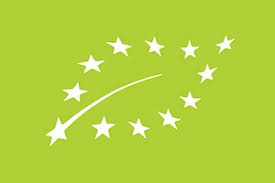 Πηγεσ πληροφορησησ για τη βιολογικη γεωργια
Συστήνεται στους παραγωγούς να έρχονται σε επαφή με άλλους παραγωγούς της ίδιας περιοχής, οι οποίοι εφαρμόζουν ήδη Βιολογική Γεωργία.
Η επαφή με έμπειρους βιοκαλλιεργητές της ίδιας περιοχής, επιτρέπει την απόκτηση εμπειρίας από πρώτο χέρι, κάτω από τις τοπικές συνθήκες παραγωγής, καθώς και την απόκτηση γνώσης, όσον αφορά τα πλεονεκτήματα και τις πιθανές προκλήσεις που σχετίζονται με την εφαρμογή βιολογικών μεθόδων παραγωγής.
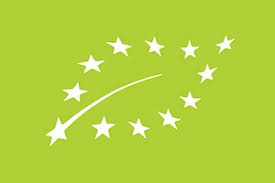 Βημα δευτερο: Δοκιμη υποσχομενων πρακτικων σε μικρη κλιμακα.
Έχοντας συλλέξει τις κατάλληλες πληροφορίες (σχετικά με τις απαιτήσεις, τις δυνατότητες και τις κύριες πρακτικές που σχετίζονται με τη μετατροπή στη βιολογική γεωργία), οι παραγωγοί θα πρέπει να αρχίσουν να μαθαίνουν από τη δική τους εμπειρία στις  εκμεταλλεύσεις τους.
Προκειμένου να ελαχιστοποιηθεί ο κίνδυνος αποτυχίας της καλλιέργειας και της απώλειας ζώων, συνιστάται: 
Η εφαρμογή βιολογικών πρακτικών βήμα-προς-βήμα σε μικρή κλίμακα.   
Η επιλογή συγκεκριμένων κάθε φορά καλλιεργητικών πρακτικών, και 
Η δοκιμή των εν λόγω πρακτικών μόνο σε επιλεγμένα τμήματα της καλλιεργητικής έκτασης ή σε επιλεγμένα ζώα.
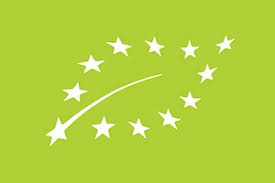 Ποιες πρακτικές θα πρέπει να επιλέξει κάποιος για να ξεκινήσει?
Οι βιοκαλλιεργητές θα πρέπει να ξεκινήσουν με την εφαρμογή καλλιεργητικών πρακτικών χαμηλού ρίσκου και χαμηλής αρχικής επένδυσης, οι οποίες δεν απαιτούν εξειδικευμένη γνώση και επιπρόσθετο εργατικό δυναμικό και έχουν υψηλό βραχυπρόθεσμο αντίκτυπο/αποτέλεσμα.
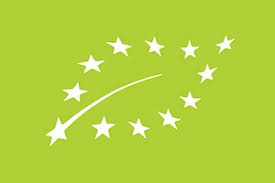 Προτεινομενα ειδη καλλιεργειων κατα την περιοδο τησ μετατροπησ
Η βιολογική εκμετάλλευση είναι «ένας οργανισμός».
Υπό αυτή την έννοια, στόχος των βιοκαλλιεργητών είναι η επιλογή καλλιεργειών, οι οποίες:
μπορούν εύκολα να ενσωματωθούν στο υπάρχον καλλιεργητικό σύστημα, και 
  να συμβάλουν στη βελτίωσή του.
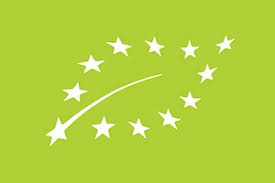 Βημα τριτο: εφαρμογη βιολογικων πρακτικων σε ολοκληρη την εκμεταλλευση
Έχοντας πειραματιστεί και αποκτήσει επαρκή εμπειρία με διαφορετικές πρακτικές, οι πιο αποδοτικές βιολογικές πρακτικές εφαρμόζονται σε ολόκληρη την εκμετάλλευση. 

Μόνο τότε, ένας παραγωγός μπορεί να ισχυριστεί ότι είναι Βιοκαλλιεργητής.
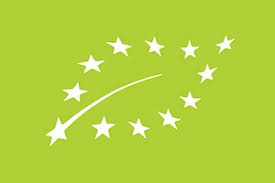 Η εφαρμογή Βιολογικών πρακτικών σηματοδοτεί την έναρξη μιας μακράς διαδικασίας βελτίωσης του παραγωγικού συστήματος:
Η βελτίωση της γονιμότητας του εδάφους βασίζεται στην ανακύκλωση ιδιοπαραγόμενων βιολογικών υλικών και στην παραγωγή βιομάζας στην εκμετάλλευση.

Ενθάρρυνση θετικών αλληλεπιδράσεων μεταξύ όλων των τμημάτων του παραγωγικού συστήματος, για την ενίσχυση της ανθεκτικότητας σε παράσιτα και ασθένειες. 

Βελτιστοποίηση της ισορροπίας μεταξύ της παραγωγής ζωοτροφών και του ζωικού πληθυσμού.
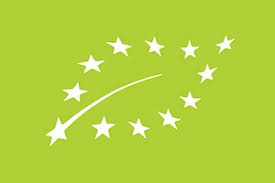 «Βιολογική καλλιέργεια σημαίνει συνεχής εκμάθηση μέσω προσωπικής παρατήρησης, εξωτερικών εμπειριών, ανταλλαγής εμπειριών με άλλους βιοκαλλιεργητές και εφαρμογή νέων καλλιεργητικών μεθόδων στην εκμετάλλευση, καθιστώντας την όλο και περισσότερο βιώσιμη». 
Food and Agriculture Organization of the United Nations
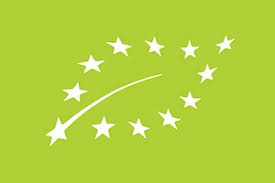